It’s All About The Food
Claudia Kirscher and Linda Sctt
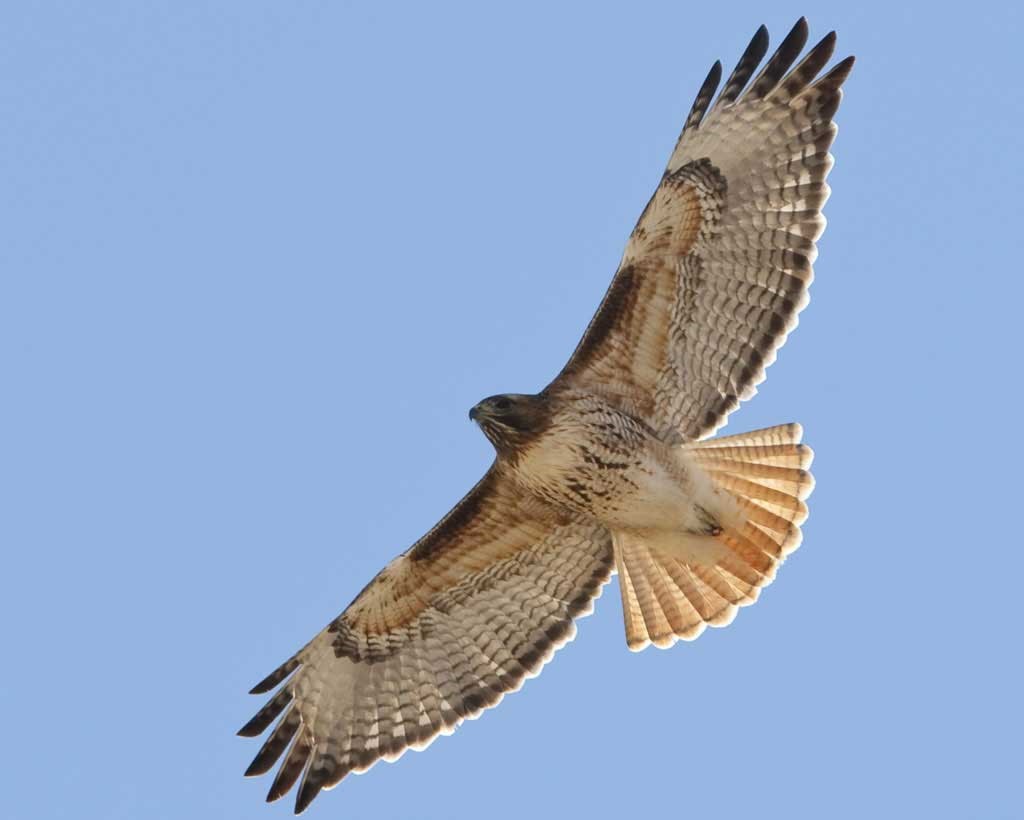 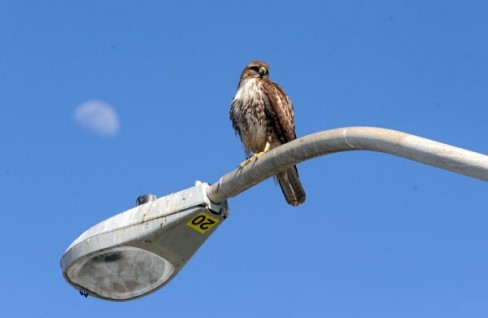 Red-tailed hawk vs. rattlesnake
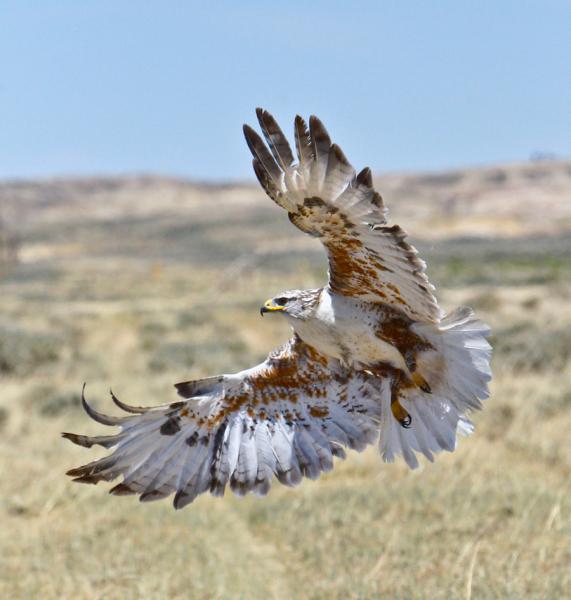 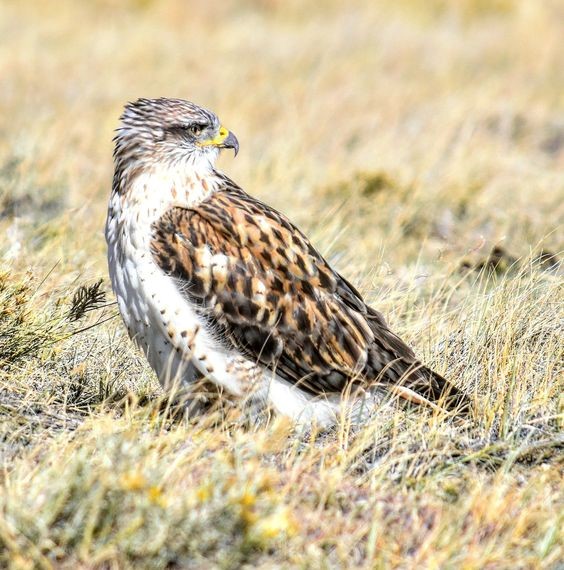 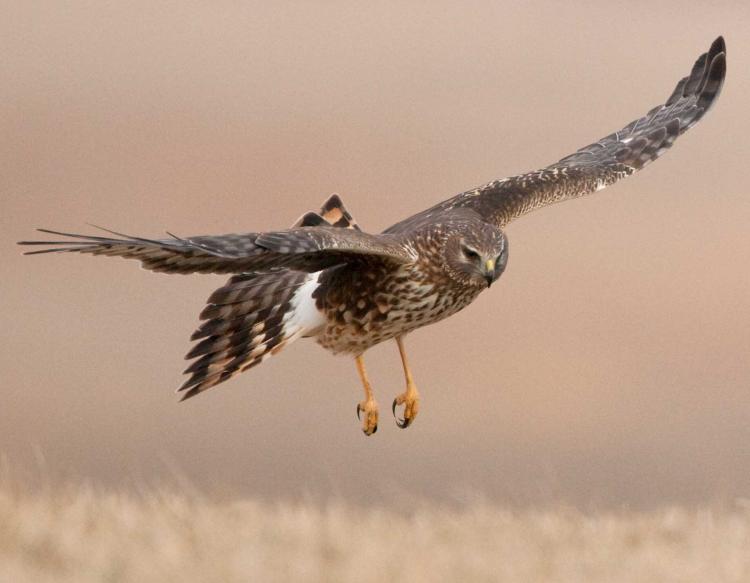 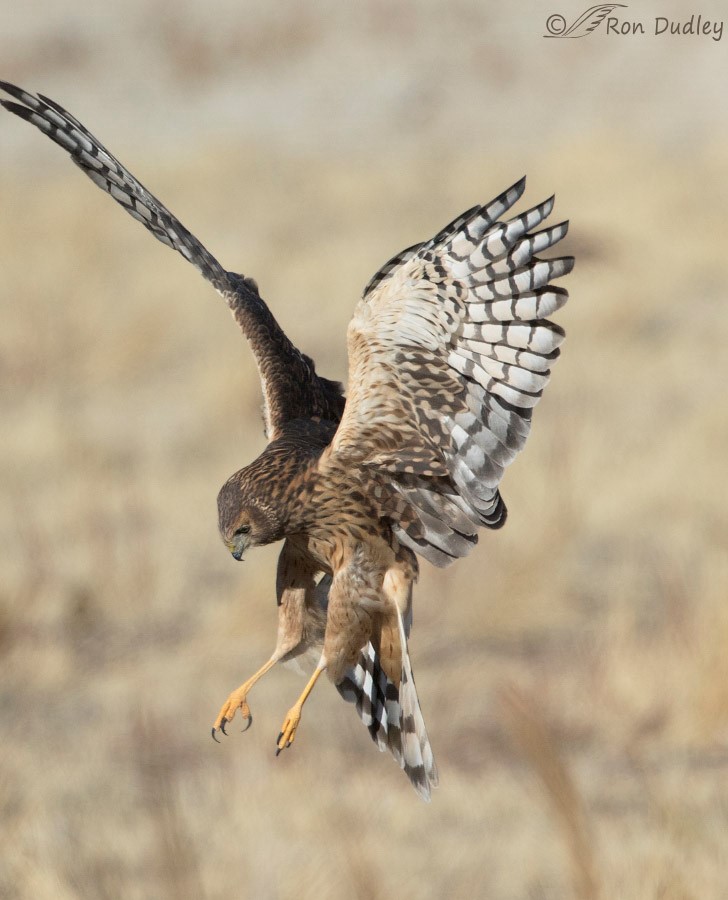 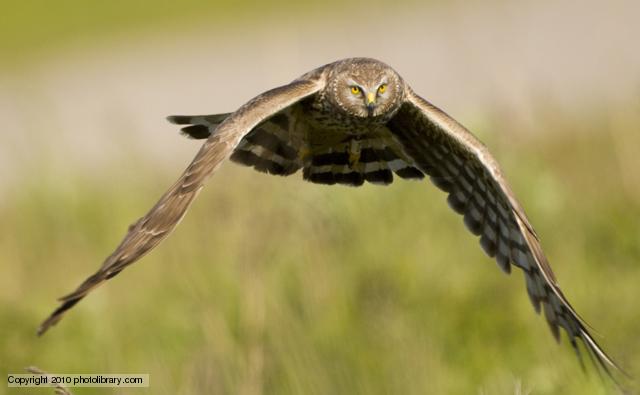 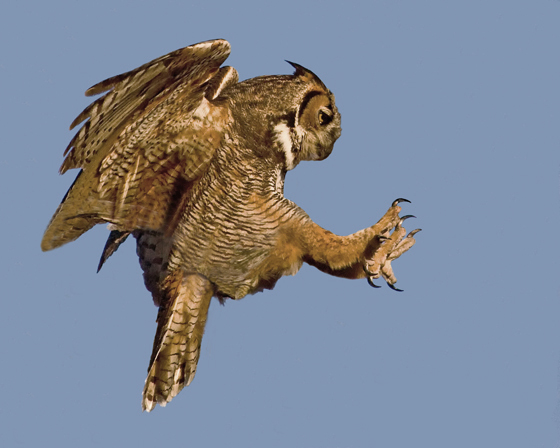 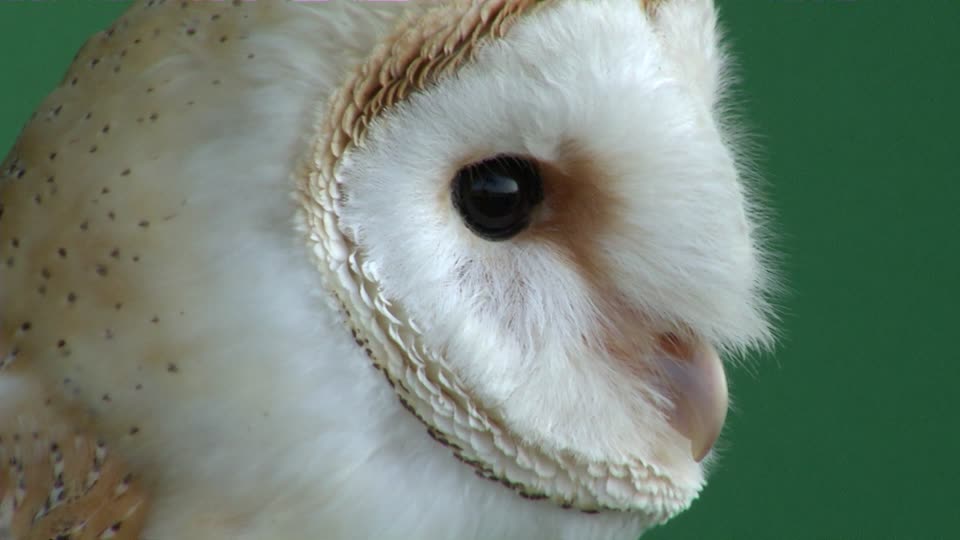 Flight Sound Comparison
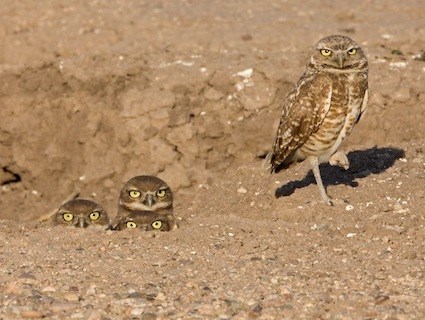 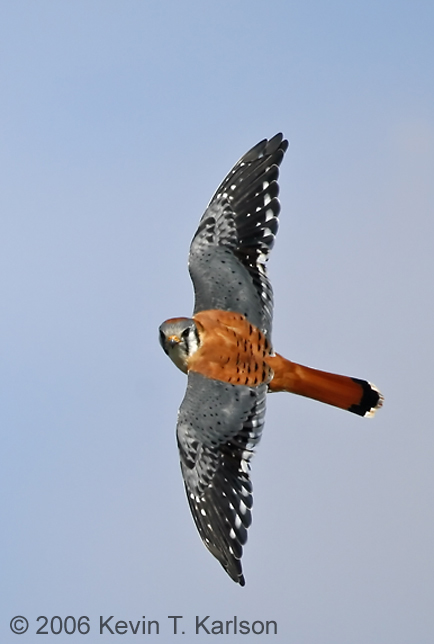 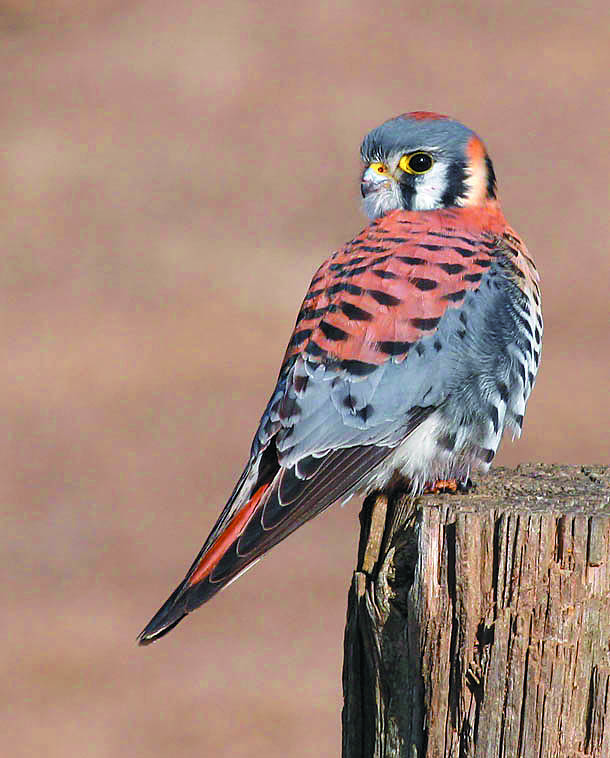 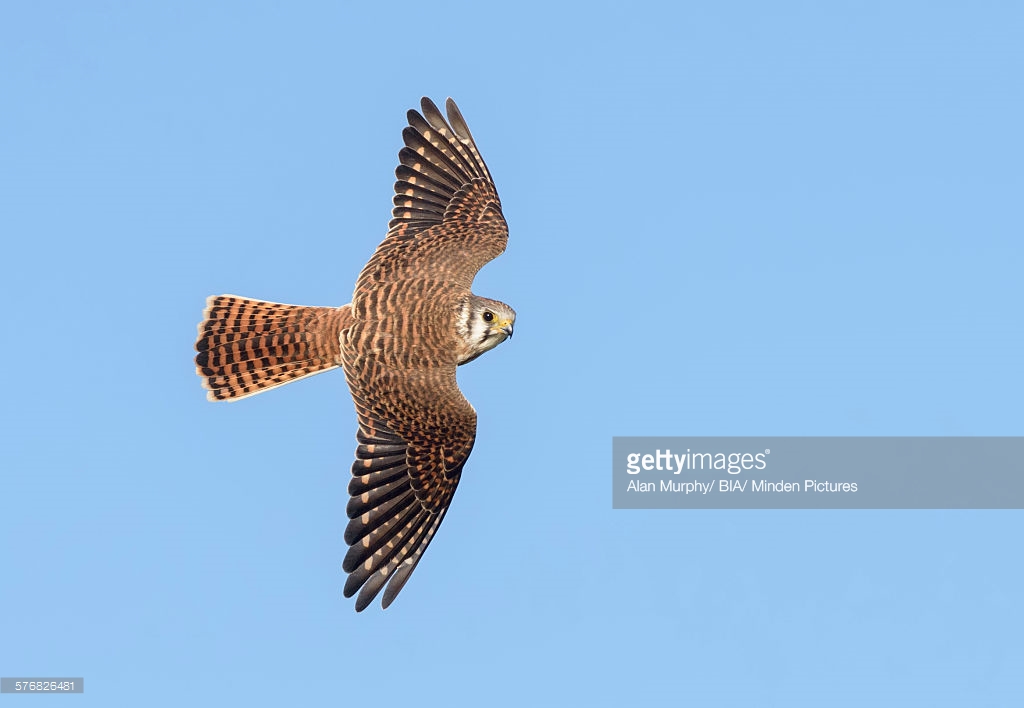 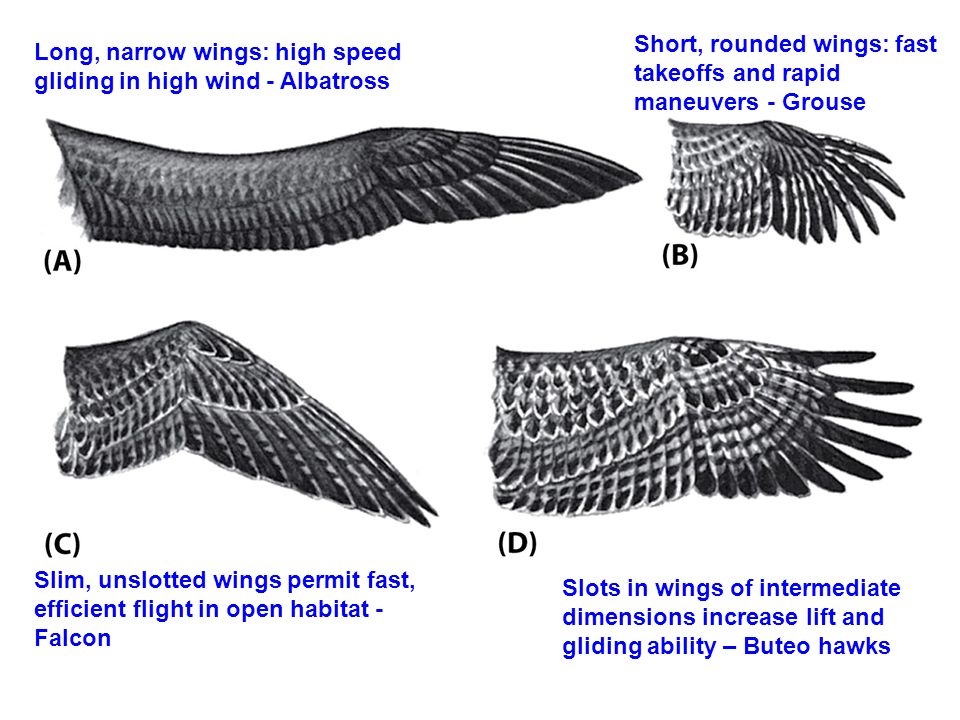 Wild American Kestrel hovering
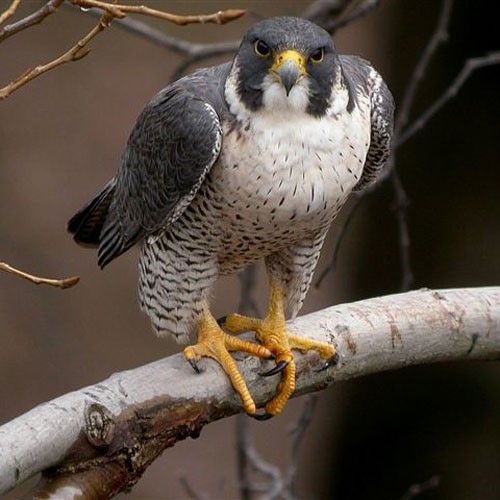 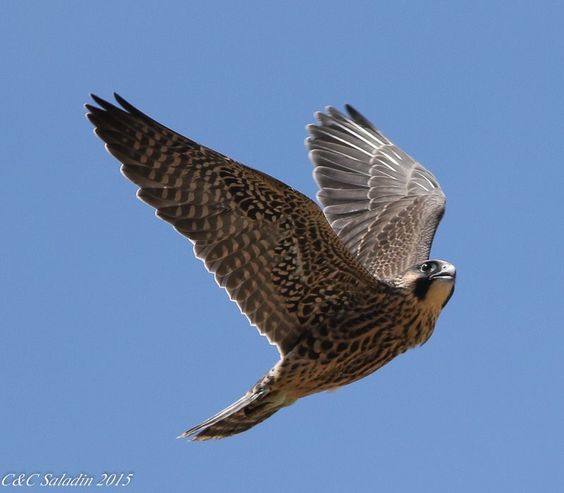 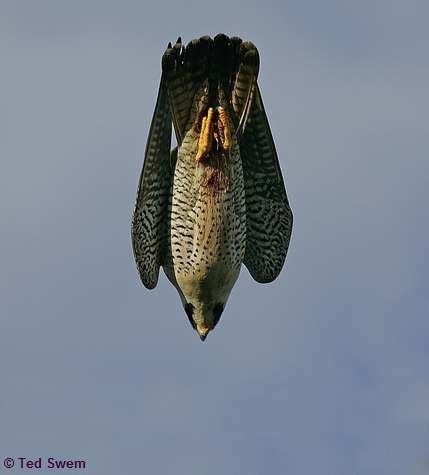 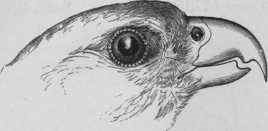 Peregrine falcon stoop
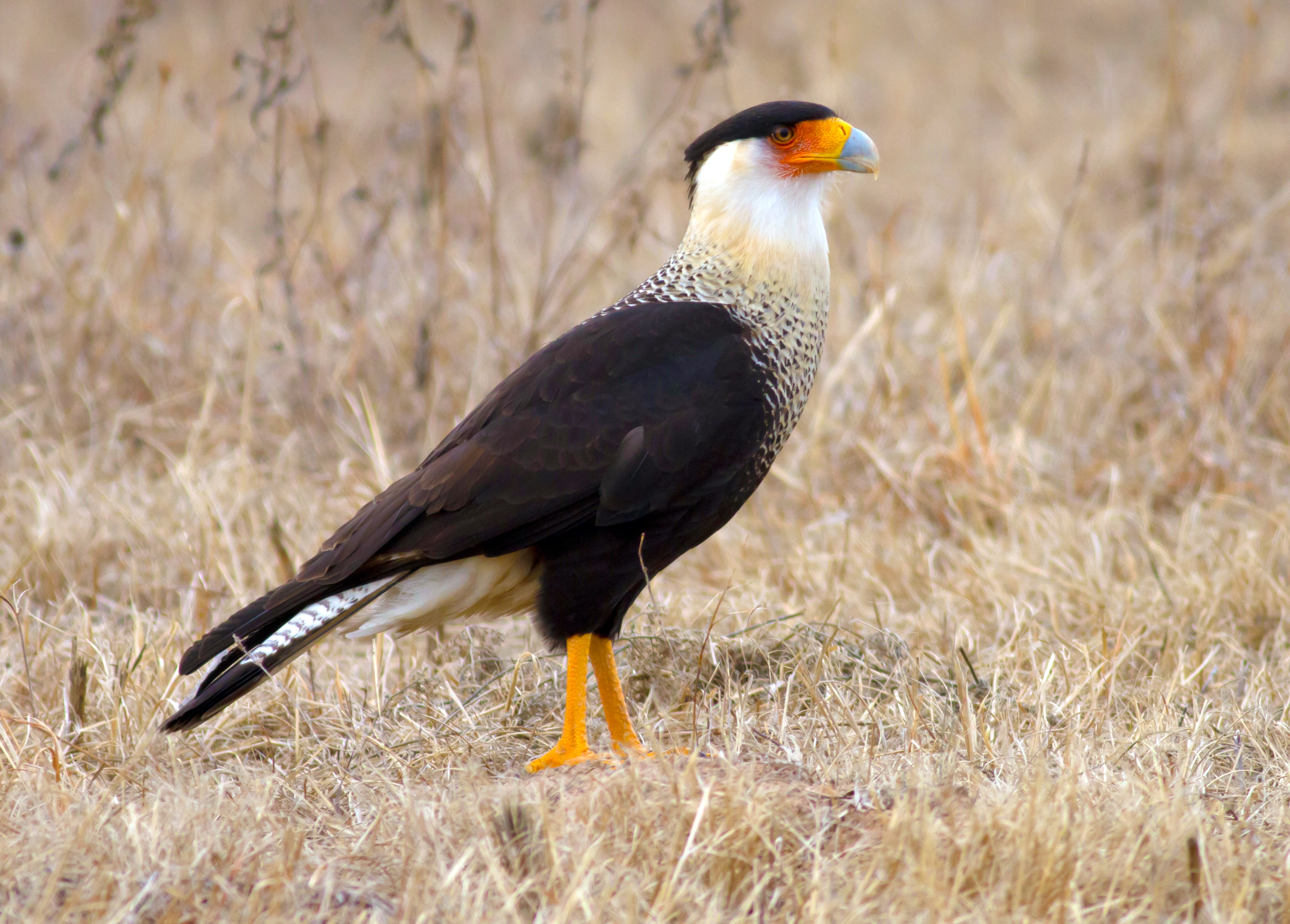 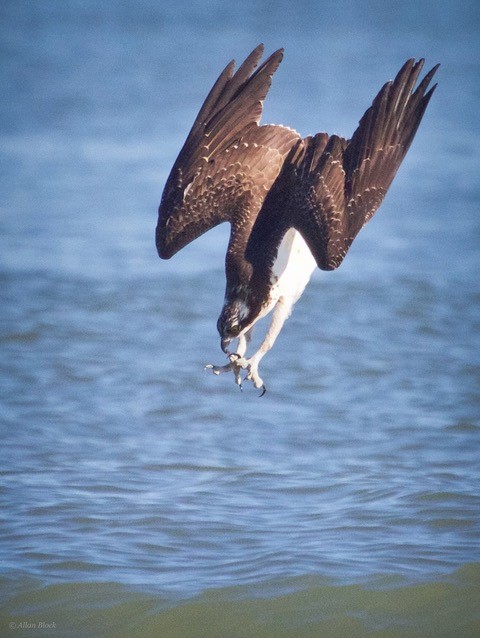 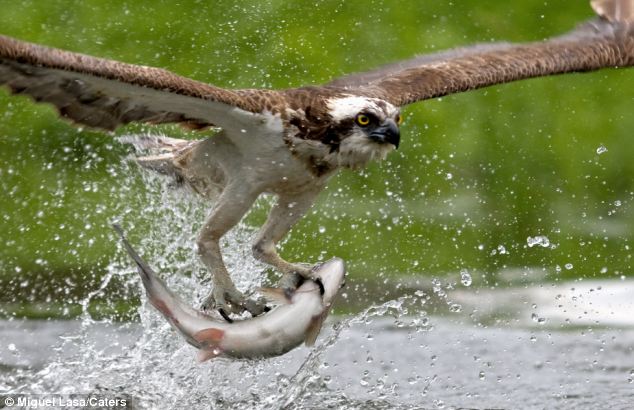 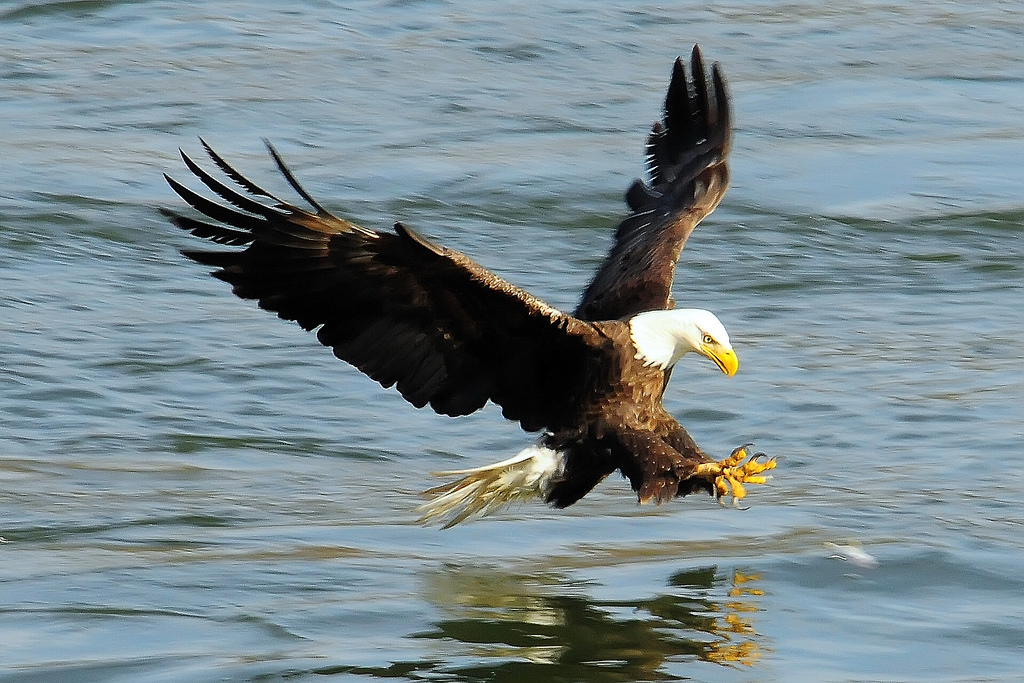